Reporting Category 2: Nucleic Acids and Genetics
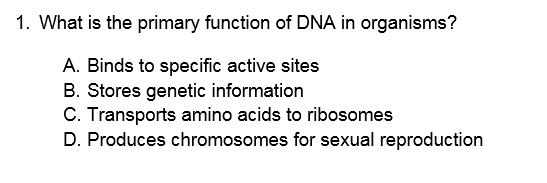 [Speaker Notes: 6A]
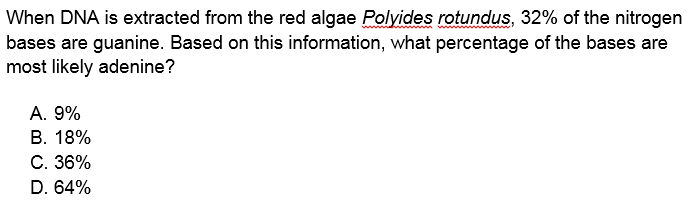 [Speaker Notes: 6A]
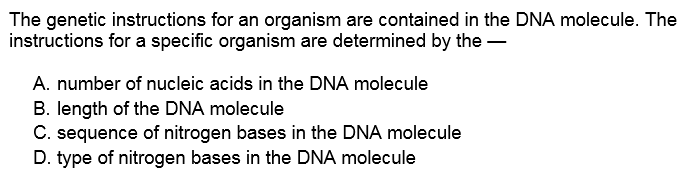 [Speaker Notes: 6A]
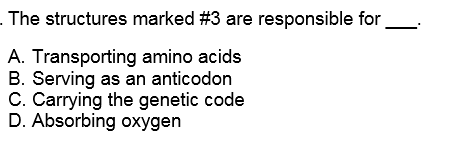 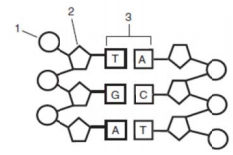 [Speaker Notes: 6A]
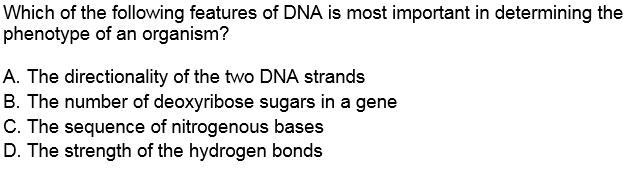 [Speaker Notes: 6A]
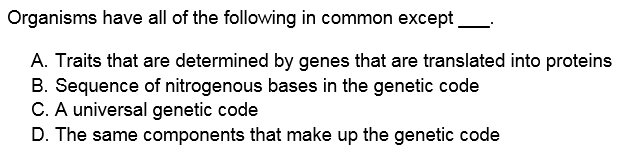 [Speaker Notes: 6B]
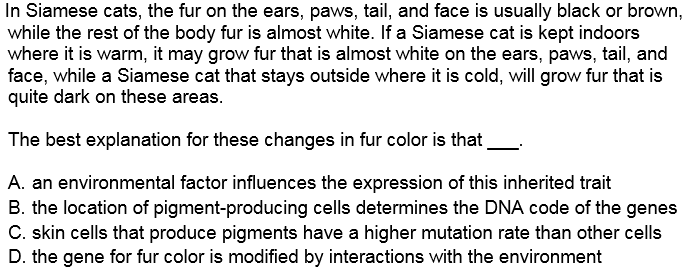 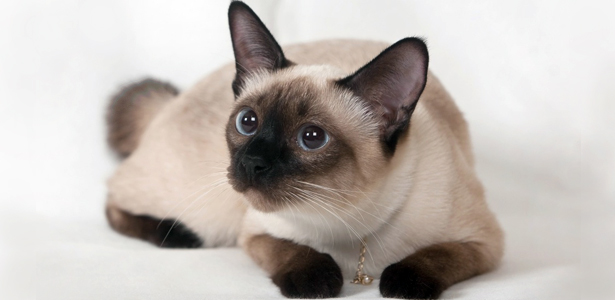 [Speaker Notes: 6D]
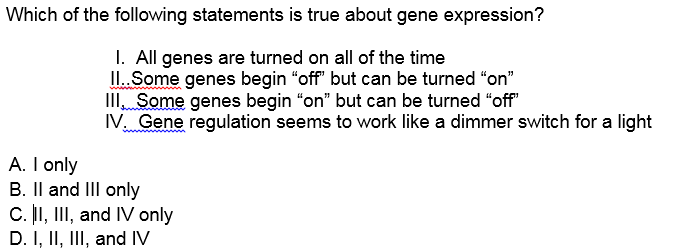 [Speaker Notes: 6D]
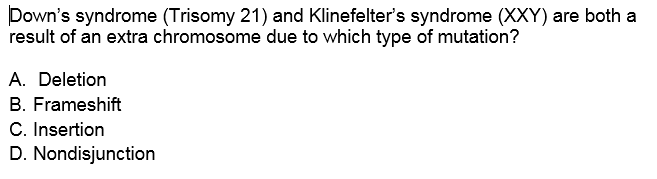 [Speaker Notes: 6E]
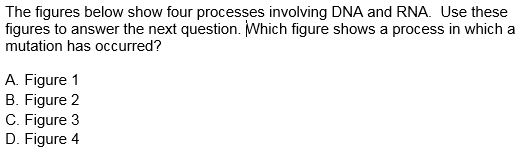 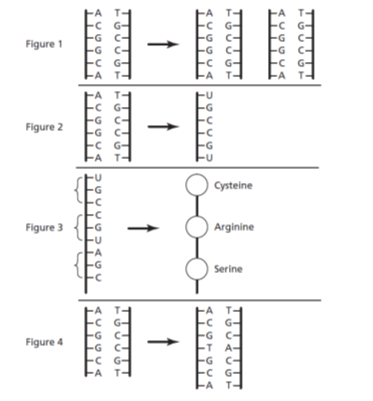 [Speaker Notes: 6e]
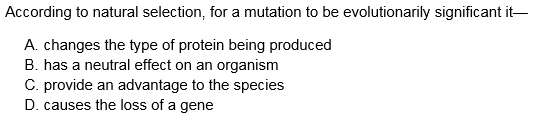 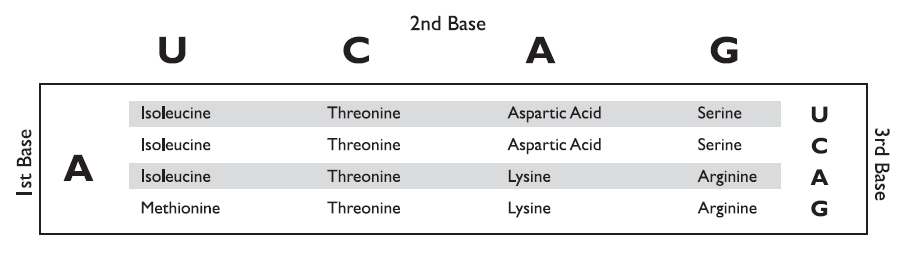 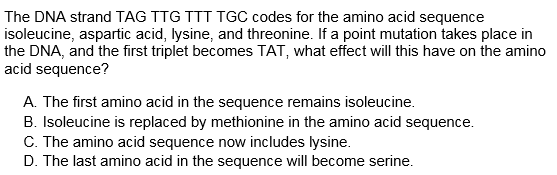 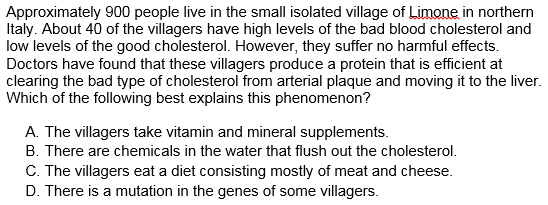 [Speaker Notes: 6e test taking strategy, read the questions first. Need to read the passage. Look at the information given. No crazy assumptions. What do we know from evolution and genetics]
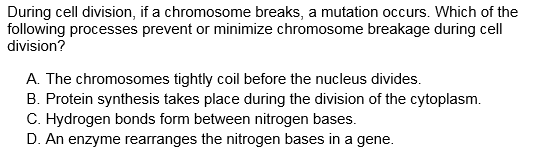 [Speaker Notes: 6e]
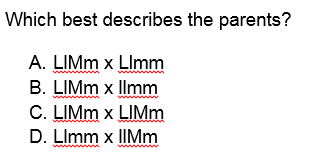 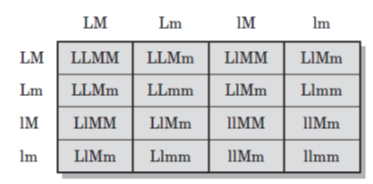 [Speaker Notes: 6f]
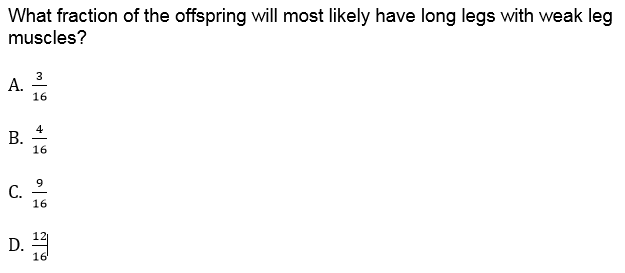 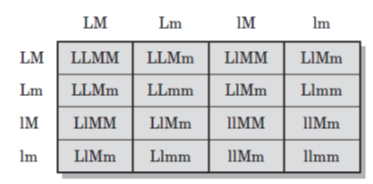 Key:

L = log leg muscles     l =short leg muscles 

M =strong muscles     m =weak leg muscles
[Speaker Notes: 6f]
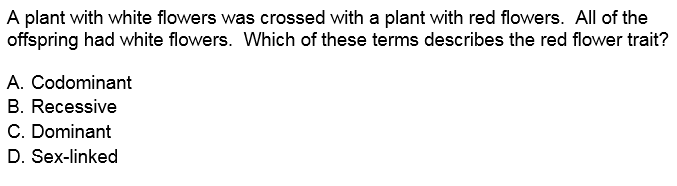 [Speaker Notes: 6f – gie other examples, pink, striped ect]
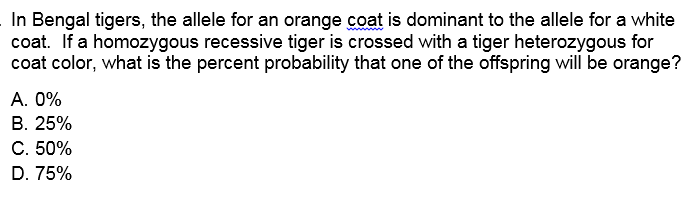 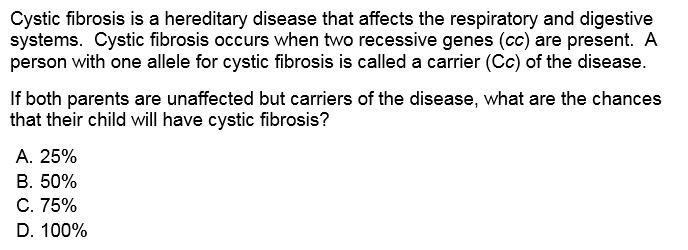 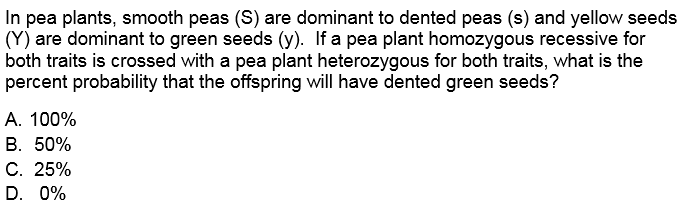 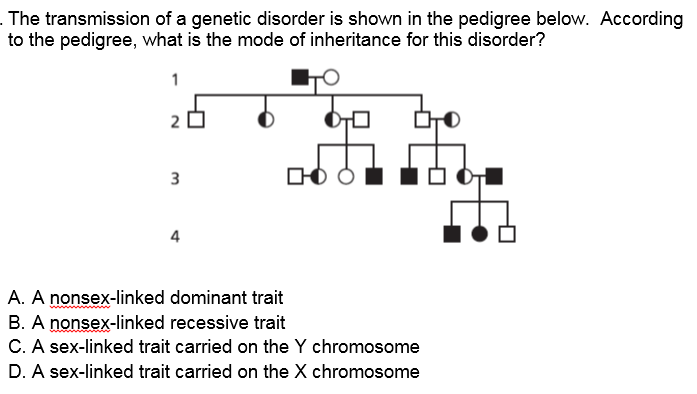 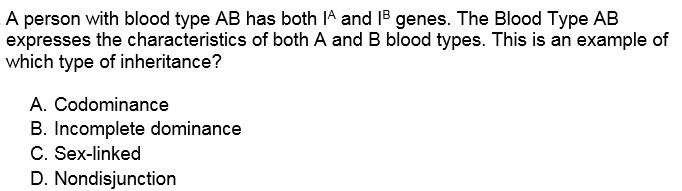 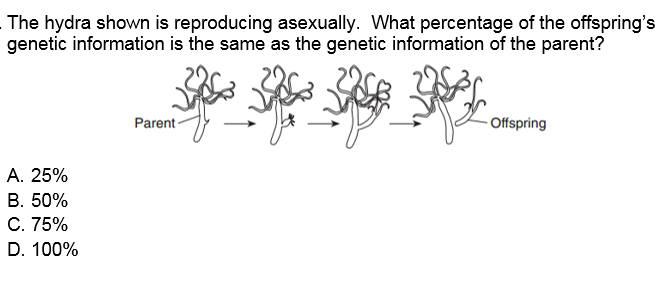 [Speaker Notes: 6f]
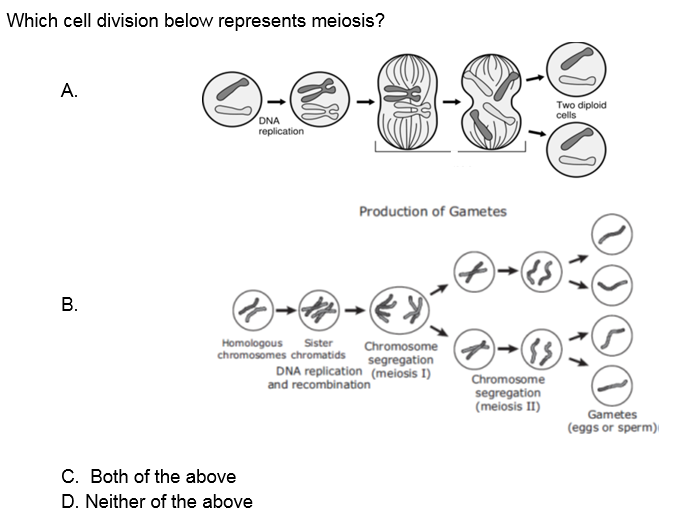 [Speaker Notes: 6g]
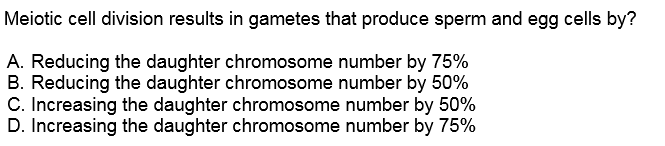 [Speaker Notes: 6g]
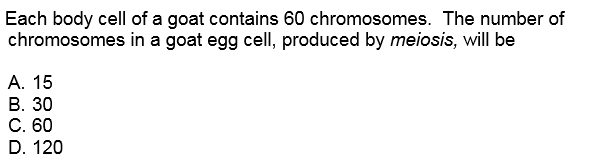 [Speaker Notes: 6g]
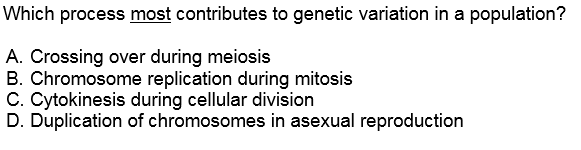 [Speaker Notes: 6g]
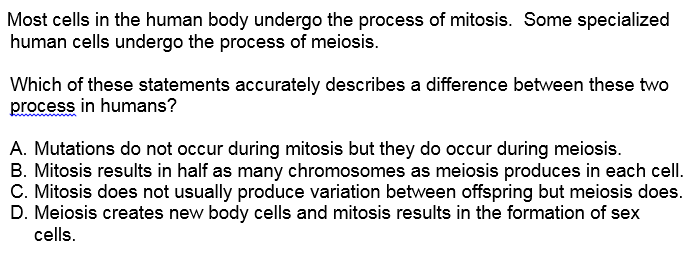 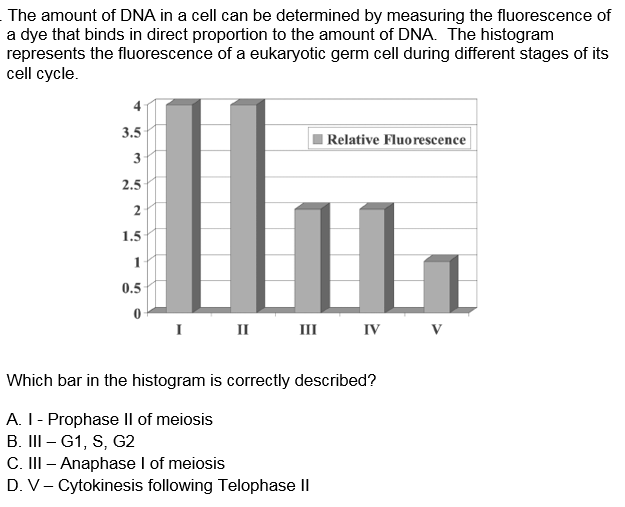 [Speaker Notes: 6g]
fin